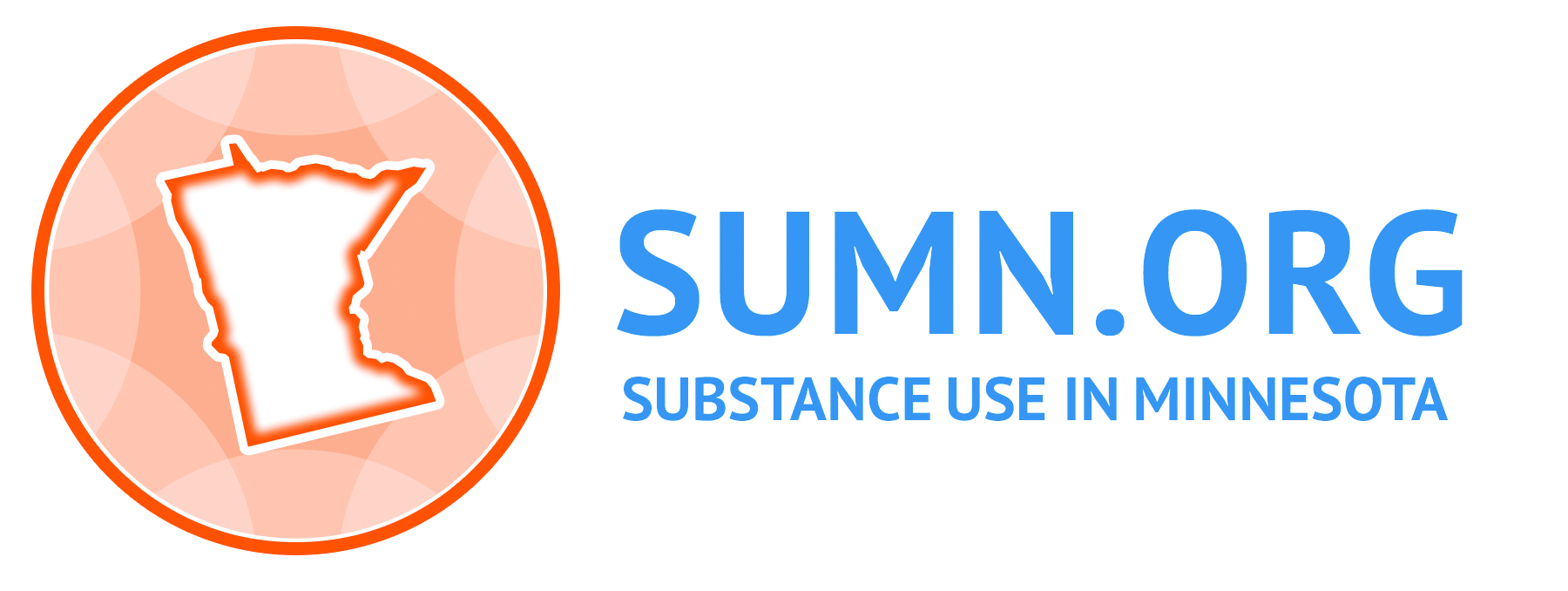 Adverse Childhood Experiences in Minnesota
Findings from the 2013 Minnesota Student Survey
MN State Epidemiological Outcomes Workgroup
Monitor trends in substance use and related factors, including mental health
Improve access to substance use data
Provide epidemiological training and technical assistance
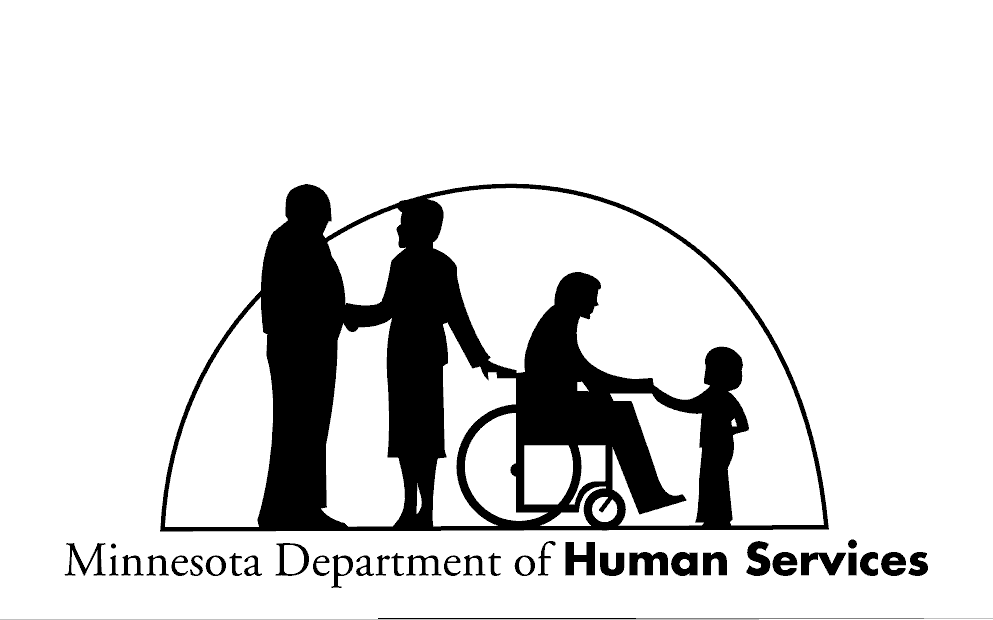 ACEs
Adverse childhood experiences (ACEs) are stressful or traumatic experiences, including abuse, neglect and a range of household dysfunction
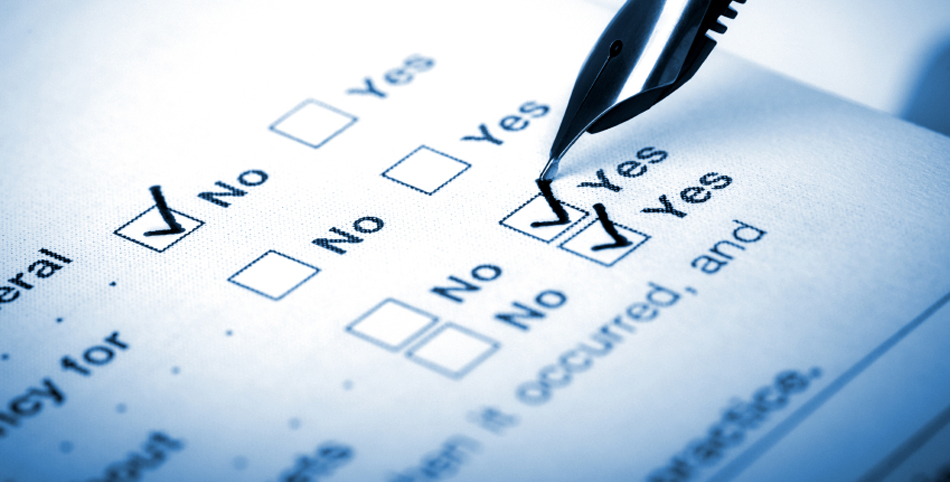 Minnesota student survey
The Survey
Census survey on a wide variety of youth behaviors, perceptions, and risk and protective factors related to health, safety, and academics
Collaboration between Minnesota Schools and the Minnesota Departments of Education, Health, Human Services, and Public Safety
2013 MSS
Administered in the first half of 2013 to public school students in grades 5, 8, 9, and 11
84% of public operating school districts participated
Overall participation across the four grades was approximately 67% of total enrollment
Seven* ACE Items
Incarcerated parent/caregiver
Living with someone who drinks too much alcohol
Living with someone who uses illegal drugs or abuses prescription drugs
Verbal abuse
Physical abuse
Household domestic abuse
Sexual abuse
*Some people include additional items, such as measures of poverty and/or dating violence
Survey Changes
Parent incarceration and verbal abuse added in 2013
Questions about household substance use changed in 2013 (previous questions asked about negative consequences due to use)
Not all questions asked of 5th graders; ACE items dropped in 2016 for this grade
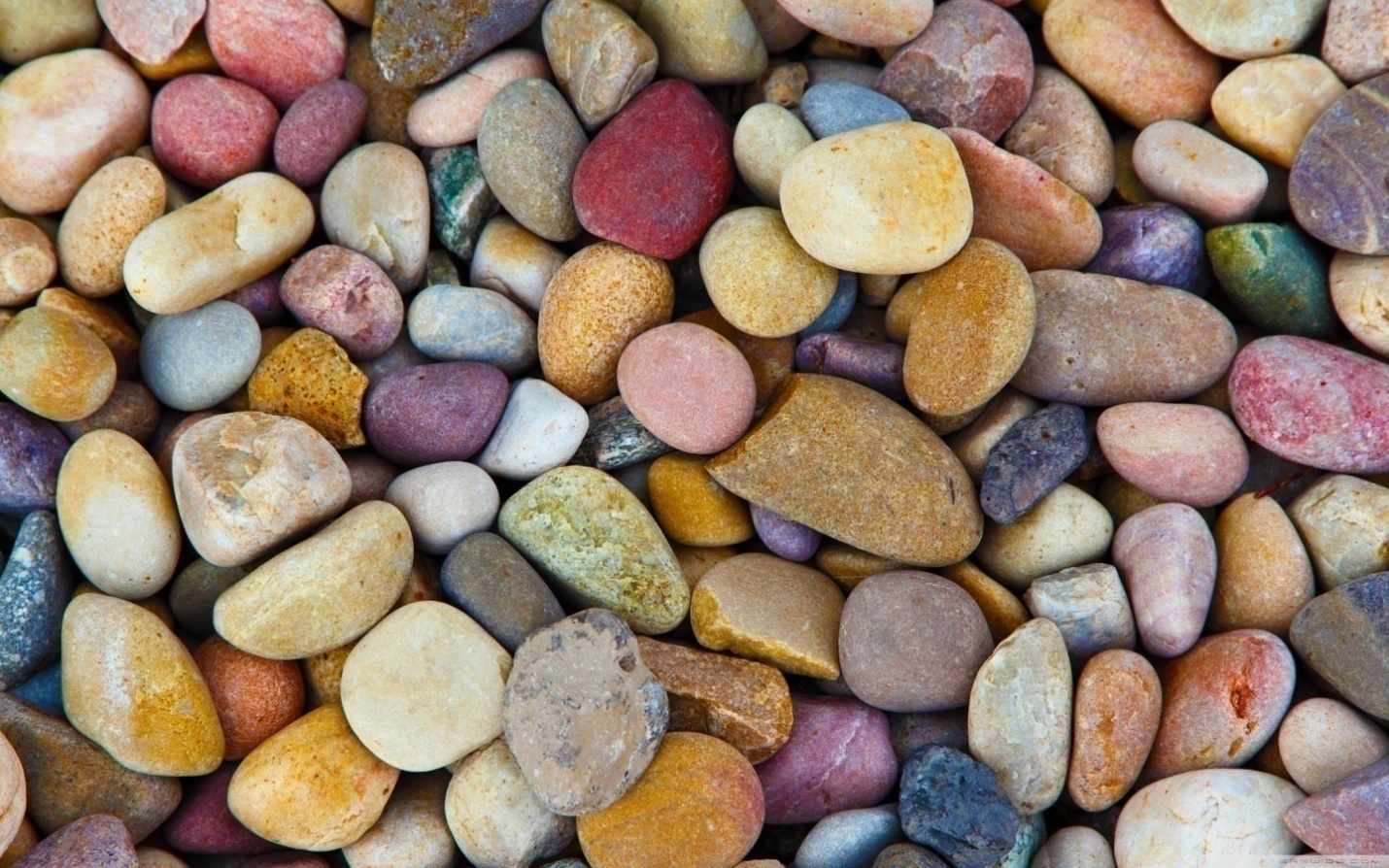 Prevalence of aces
8th graders were as likely as 11th graders to report 4+ ACEs
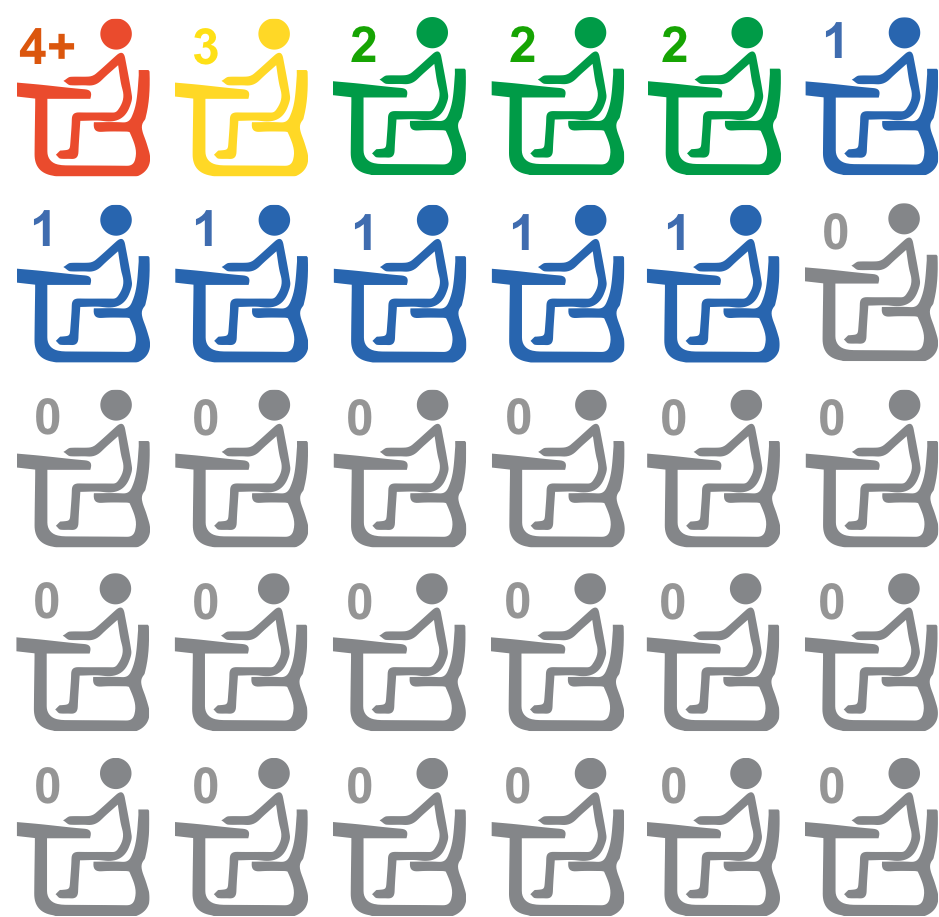 Distribution of ACEs in an average MN 11th grade classroom
Roseau
Kittson
Lake of the
Woods
Marshall
Koochiching
Pennington
Beltrami
Cook
Red Lake
Saint Louis
Polk
Clearwater
Lake
Itasca
Norman
Mahnomen
Hubbard
Cass
Becker
Clay
Wadena
Aitkin
Carlton
Wilkin
Crow
Wing
Otter Tail
Pine
Mille
Lacs
Todd
Morrison
Douglas
Grant
Kanabec
Benton
Traverse
Isanti
Stevens
Stearns
Pope
Chisago
Sherburne
Big Stone
Anoka
Swift
Kandiyohi
Meeker
Wright
Washington
Lac qui
Parle
Chippewa
Hennepin
Ramsey
McLeod
Carver
Renville
Yellow Medicine
Dakota
Scott
Sibley
Lincoln
Lyon
Goodhue
Redwood
Nicollet
Le Sueur
Rice
Wabasha
Brown
Murray
Waseca
Dodge
Blue
Earth
Olmsted
Pipestone
Winona
Cottonwood
Steele
Watonwan
Fillmore
Freeborn
Nobles
Martin
Houston
Rock
Jackson
Faribault
Mower
Percentage of Minnesota Students Reporting 
Zero ACEs, 2013
67% to 77%
64% to 66%
60% to 63%
47% to 59%
*No data for Chippewa County
Students Reporting 1+ ACEs
By gender
By race/ethnicity
Females: 38%
Males: 33%
American Indian: 62%
Bi-/Multi-racial: 54%
Hispanic: 50%
Pacific Islander: 49%
Black and African-born: 48%
Asian: 39%
White: 31%
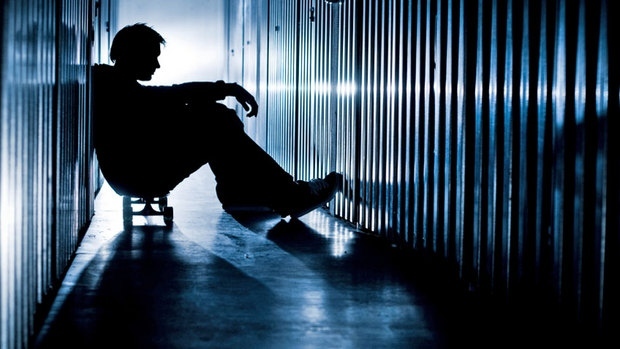 ACEs + mental health
Mental Health among Minnesota’s 8th, 9th, and 11th Graders
Depression: 37%

Anxiety: 40%

Self-harm: 21%

Suicidal ideation: 15%
Depression: 20%

Anxiety: 23%

Self-harm: 9%

Suicidal ideation: 7%
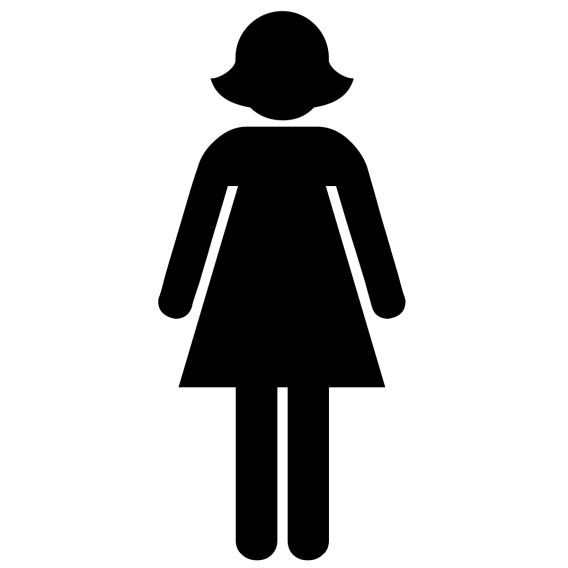 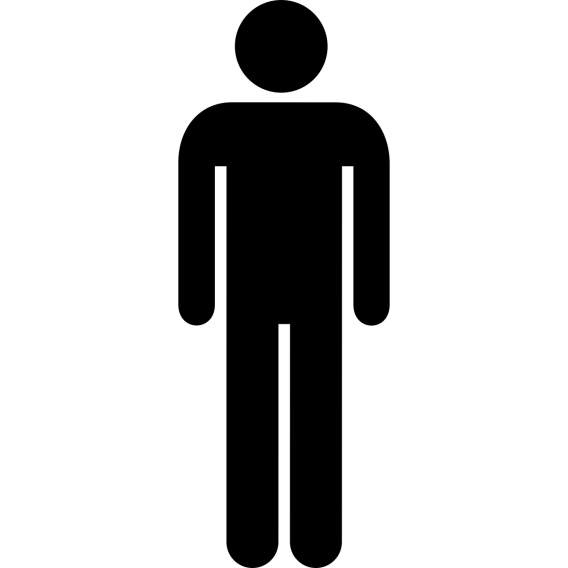 ACES + Past Year Mental Health Issues
ACES + Suicidal Ideation/Attempt
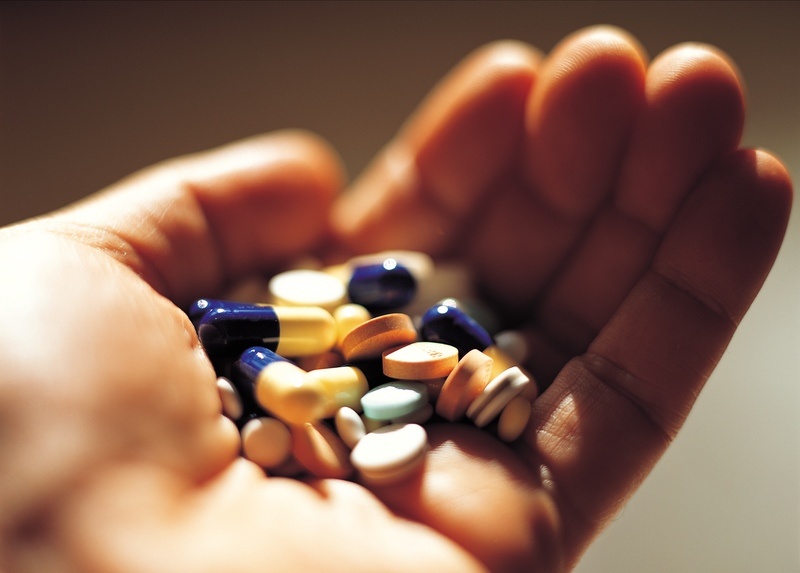 ACEs + Substance use
ACES + Past Month Substance Use
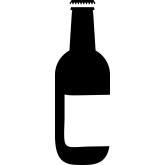 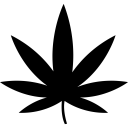 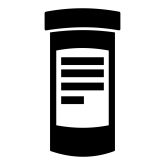 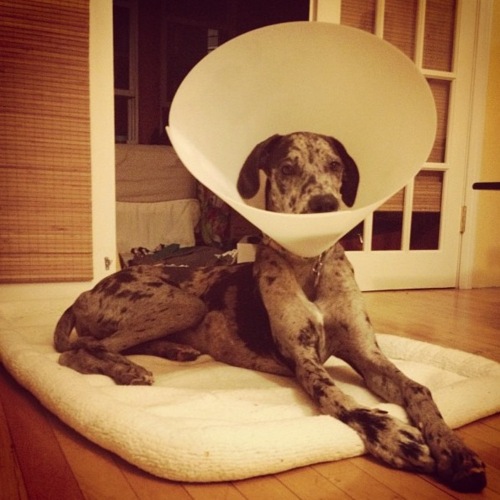 Protective factors
Protective Factors
Individual resilience and environmental influences/circumstances associated with a reduction in the likelihood of substance use and mental health disorders
Buffer the impact of risk factors like ACEs
Can be enhanced within families and communities
[Speaker Notes: Individual risk and protective factors are influence by relationship factors (i.e., peer relationships, family relationships), community factors (i.e., school engagement and bonding, neighborhood safety and caring), and societal factors (i.e., social and economic policies, discrimination, etc.)]
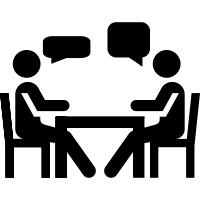 Family
Among students with 2+ ACEs…
those who can talk to their mother and/or father “most” or “some” of the time about problems they are having are 1.7x less likely to report past year suicidal ideation
those who feel their parents care about them “very much” or “quite a bit” are 2.1x less likely to report past year suicidal ideation
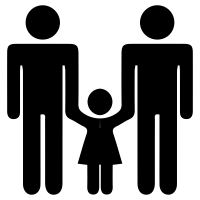 Schools
Educational Engagement
Student-Teacher Relationships
How often do you care about doing well in school?
How often do you pay attention in class?
How often do you go to class prepared?
If something interests me, I try to learn more about it.
I think the things I learn at school are useful.
Being a student is one of the most important parts of who I am.
Overall, adults at my school treat students fairly
Adults at my school listen to the students
The school rules are fair
At my school, teachers care about students
Most teachers at my school are interested in me as a person
Schools
Among students with 2+ ACEs…
those with greater educational engagement are less likely to report suicidal ideation (25% vs. 35%) and depression (54% vs. 63%) 
those with better student-teacher relationships are less likely to report suicidal ideation (23% vs. 33%) and depression (51% vs. 62%)
Communities
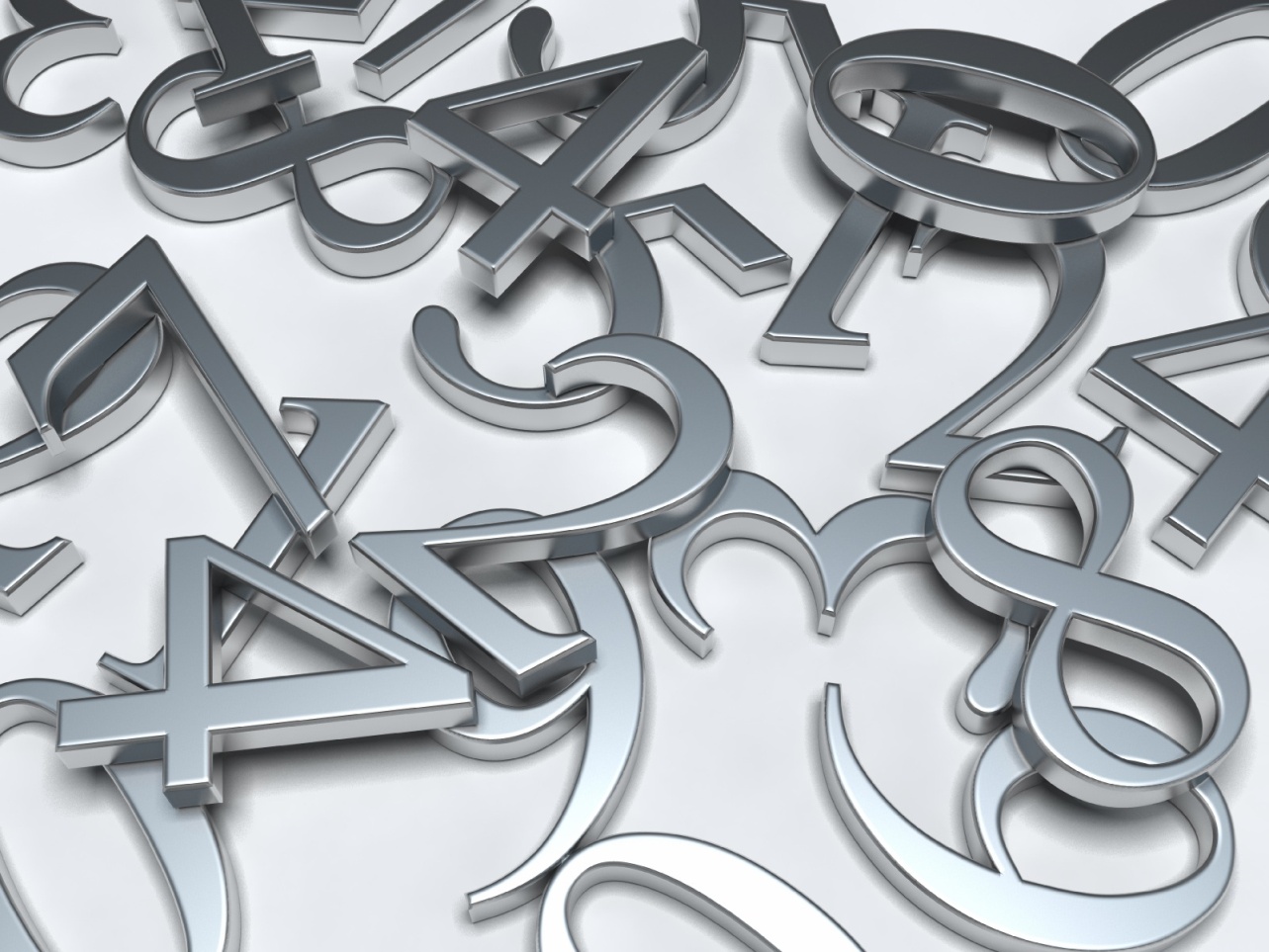 Accessing the data
Minnesota Department of Education
education.state.mn.us 
Data Reports and Analytics
Scroll down to Student Data > Minnesota Student Survey

Encourage your district to participate if they don’t already!
SUMN.org
Contact
Melissa Adolfson
EpiMachine, LLC
mboeke@epimachine.com
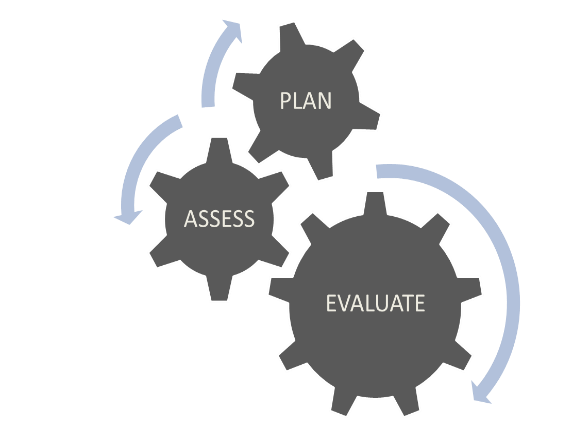 EpiMachine